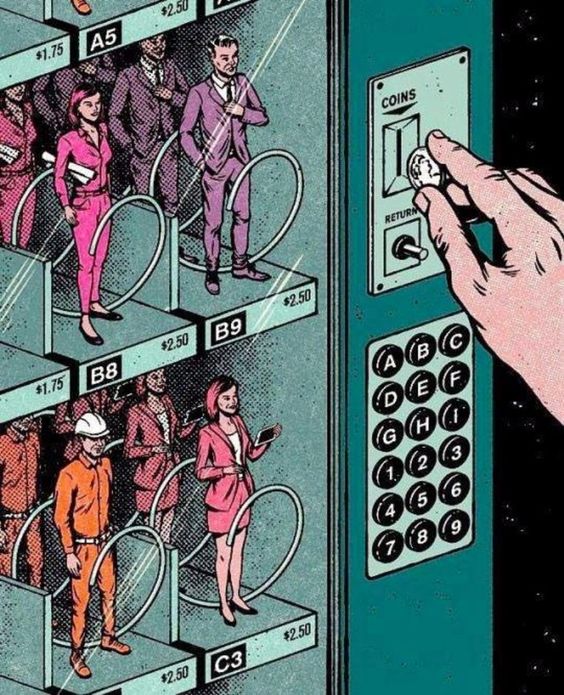 Clases Plus 3°Medio
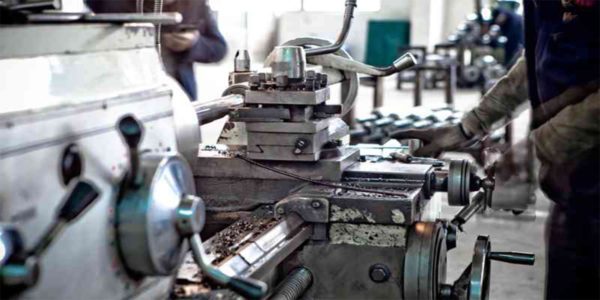 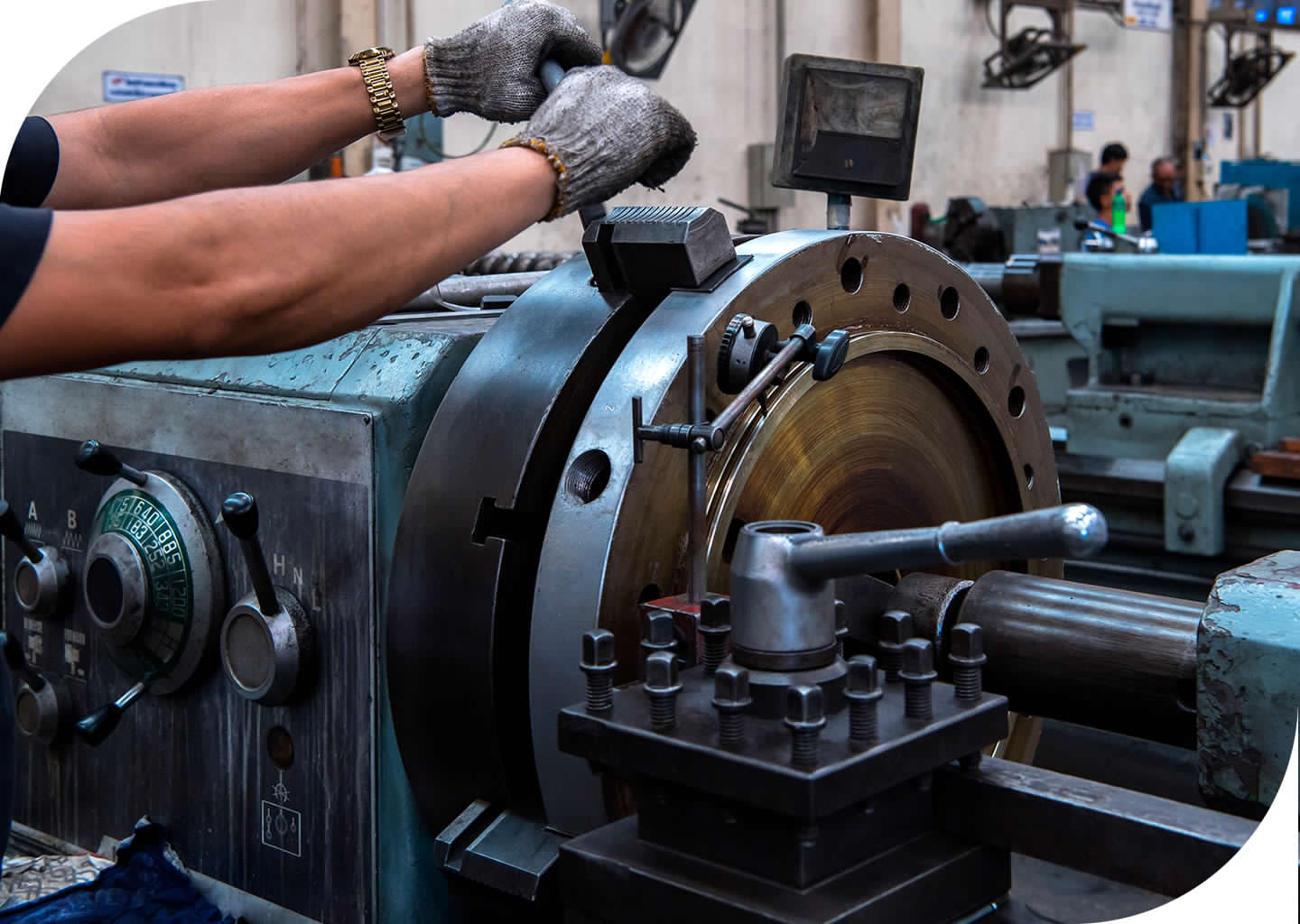 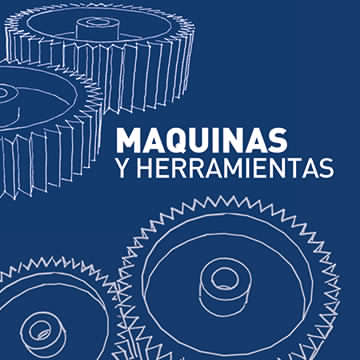 Docente: Héctor García Vásquez
Correo: Garciavasquez92@gmail.com
Blog: garcia-vasquez.webnode.cl/
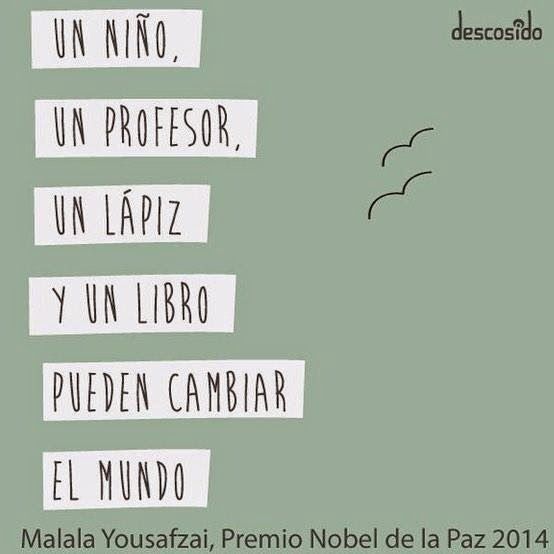 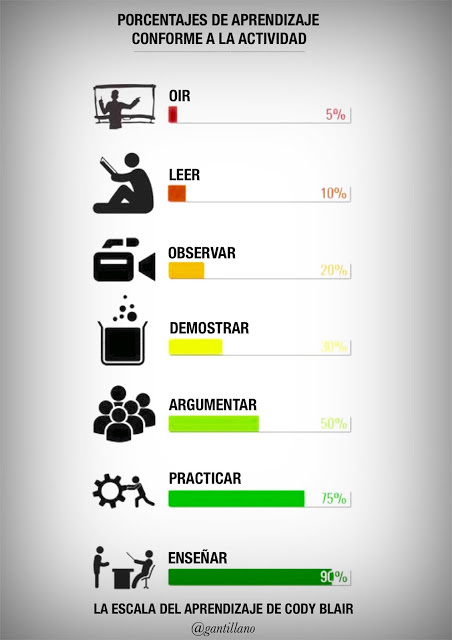 NEURÓBICA
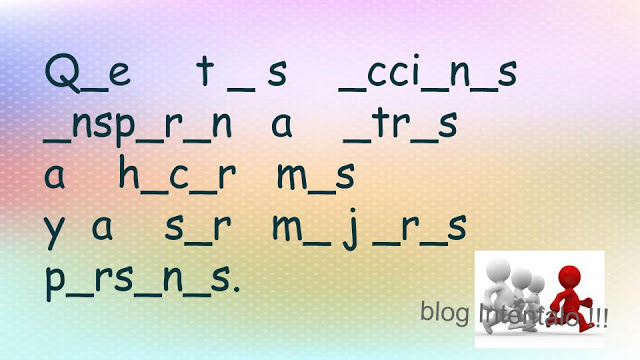 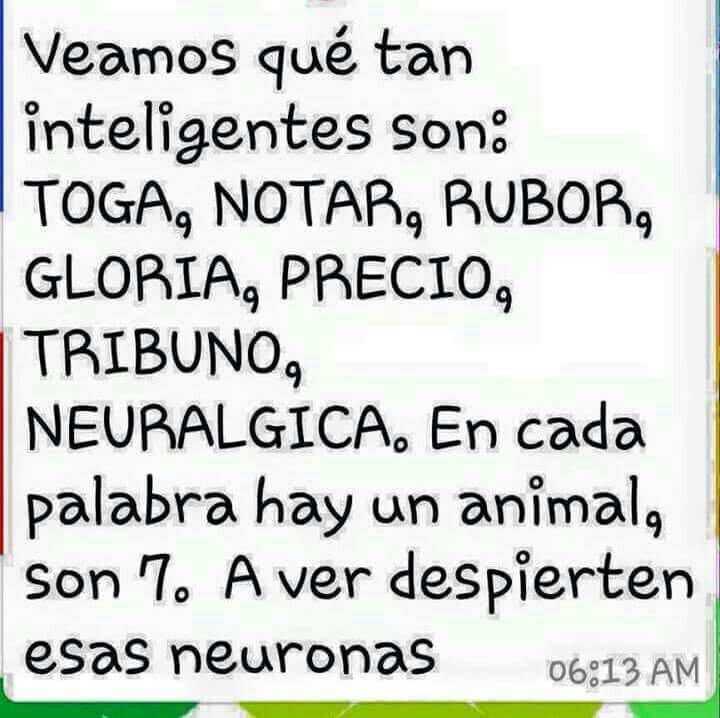 NEURÓBICA
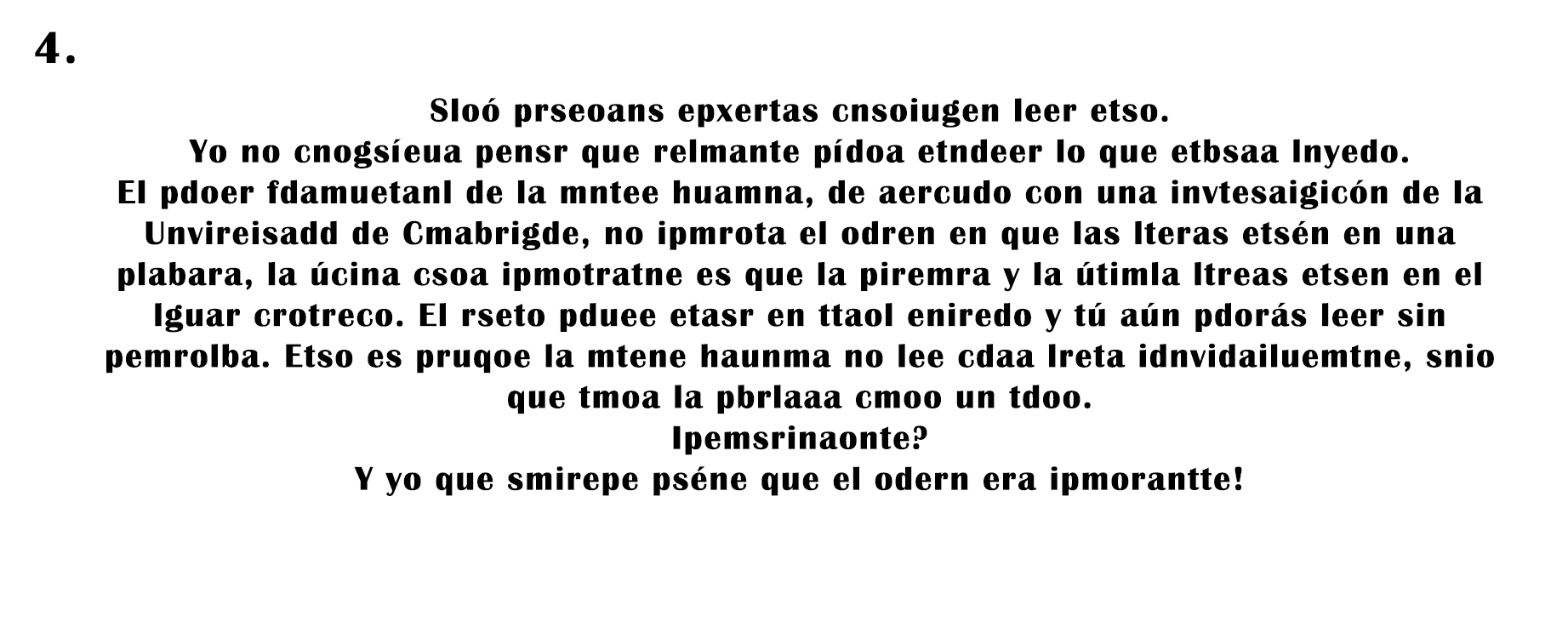 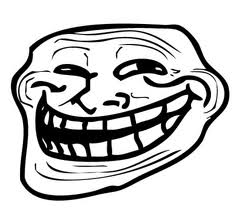 PLAN DE CLASES N°3
FRESADORA CONVENCIONAL
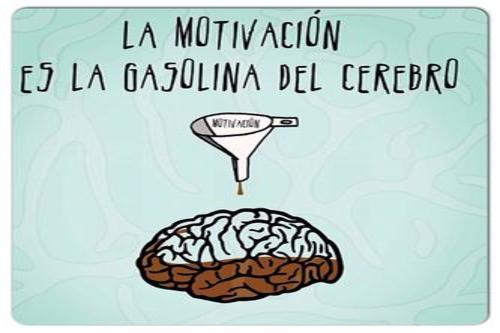 ACTIVIDADES
MODOS DE SUJECIÓN
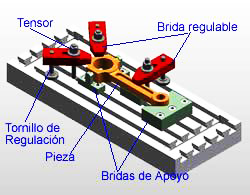 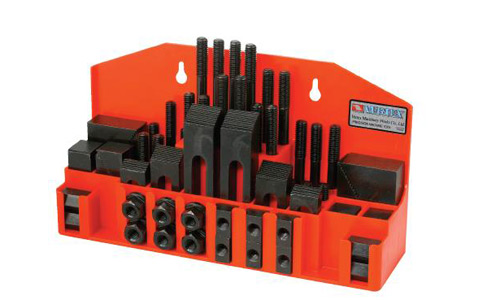 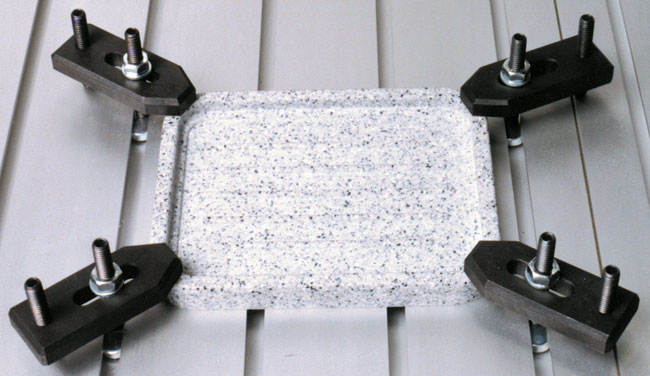 EJEMPLO DE MONTAJE EN FRESA
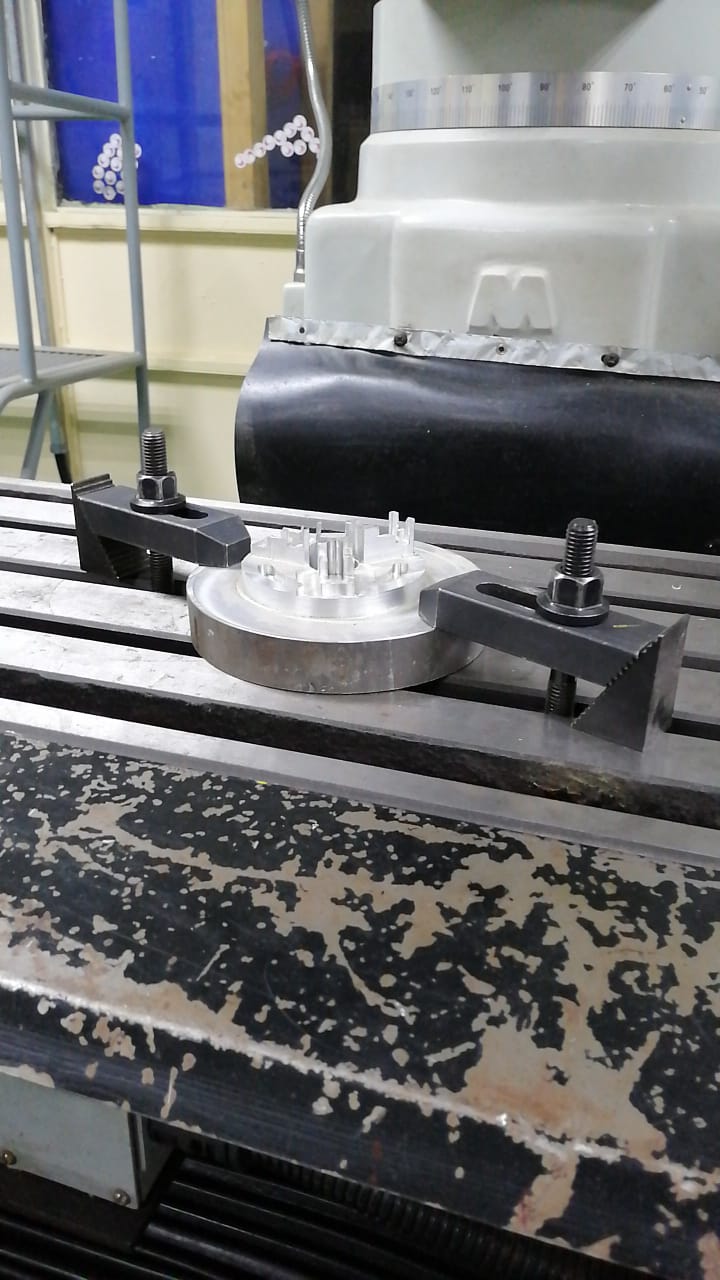 RELOJ COMPARADOR
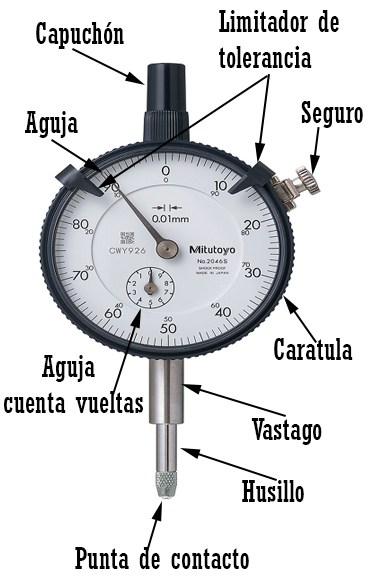 La lectura de un comparador es bastante sencilla. Primero tenemos que saber cual es el valor mínimo entre cada división, después tenemos que ver el contador de vueltas y ver cuantas vueltas marca la aguja, cada vuelta se traduce en 1mm por ejemplo 5 vueltas = 5mm, por ultimo vemos que marca la aguja principal para sumarla junto con las vueltas que dio.
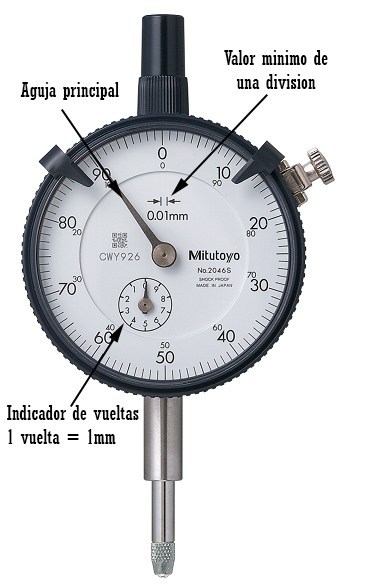 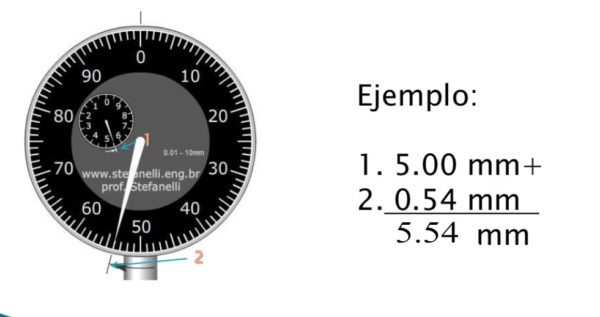 Ejemplo En este ejemplo podemos notar que el valor mínimo entre divisiones es 0.01, y el contador de vueltas paso el numero 5, tomamos ese 5 y le sumamos el valor que indique la aguja principal. lectura comparador
RETROALIMENTACIÓN
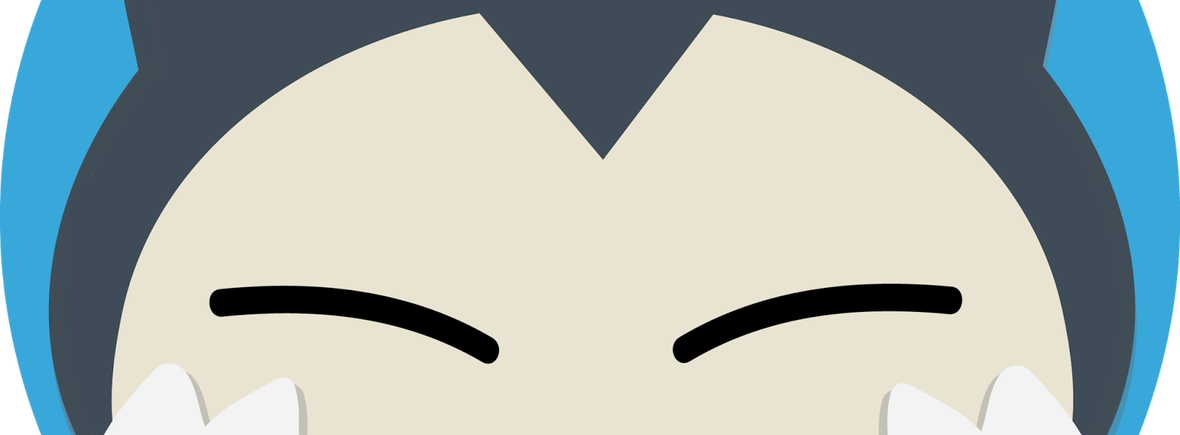 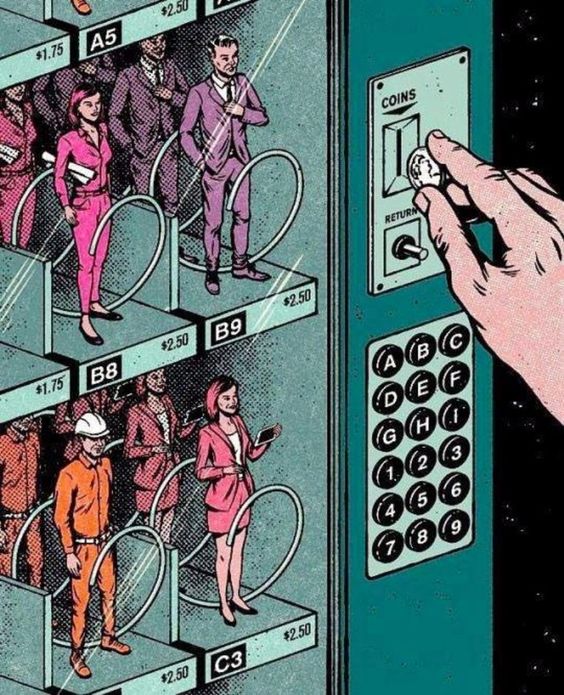